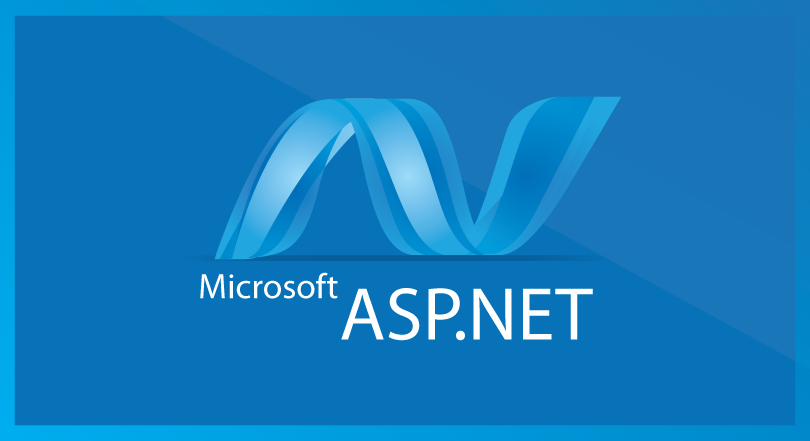 1
Building Web Applications with Microsoft ASP.NET - I376Web Application Programming II – I713
IT College, Andres Käver, 2016-2017, Spring semester
Web: http://enos.Itcollege.ee/~akaver/ASP.NETCore
Skype: akaver   Email: akaver@itcollege.ee
2
C# - Interfaces
Interfaces, like classes, define a set of properties, methods, and events. 
But unlike classes, interfaces do not provide implementation. 
They are implemented by classes, and defined as separate entities from classes. 
An interface represents a contract, in that a class that implements an interface must implement every aspect of that interface exactly as it is defined.
Most of modern oop programming is based on interfaces!
3
C# - Interfaces
Interfaces members are public
You have to implement every method in interface
Abstract class can use interfaces
Convention – all interfaces start with capital letter I
You can implement more than one interface
interface ISampleInterface
    {
        void DoSomething();
    }
    class SampleClassWithInterface : ISampleInterface
    {
        public void DoSomething()
        {
            throw new NotImplementedException();
        }
    }
4
C# - Generics
Classes, structures, interfaces and methods in the .NET Framework can include type parameters that define types of objects that they can store or use. 
The most common example of generics is a collection, where you can specify the type of objects to be stored in a collection.
public class SampleGeneric<T>
    {
        public T Field;
    }
SampleGeneric<string> sampleObject = new SampleGeneric<string>();
sampleObject.Field = "Sample string";
5
C# - Delegates
A delegate is a type that defines a method signature, and can provide a reference to any method with a compatible signature. 
You can invoke (or call) the method through the delegate. 
Delegates are used to pass methods as arguments to other methods.
6
C# - Delegates
public delegate void SampleDelegate(string str);
    class SampleClassDelegate
    {
        // Method that matches the SampleDelegate signature.
        public static void SampleMethod(string message)
        {
            // Add code here.
        }
        // Method that instantiates the delegate.
        void SampleDelegate()
        {
            SampleDelegate sd = SampleMethod;
            sd("Sample string");
        }
    }
7
C# - Extension methods
Extension methods enable you to "add" methods to existing types without creating a new derived type.
public static class MyExtensions
    {
        public static int WordCount(this String str)
        {
            return str.Split(new[] { ' ', '.', '?' },
                             StringSplitOptions.RemoveEmptyEntries).Length;
        }
    }
string s = "Hello Extension Methods";
 int i = s.WordCount();
8
C# - Linq method query
var list1 = context.People.Where(p => p.FirstName == "Andres").OrderBy(o => o.LastName).Take(5);
Take the table People
On every row, do some operation
Declare variable p (one row from People) – strongly typed
Write the lambda expression to be executed on every row
Result is new set, with only those rows that match criteria
On every row, do some operation (OrderBy)
On every row, do some operatiom (Take)
9
Linq query expression
var list2 = (from p in context.People where p.FirstName == "Andres" orderby p.LastName select p).Take(5);
Exactly the same result
C# will transform them to lambdas
Harder to read
Slower